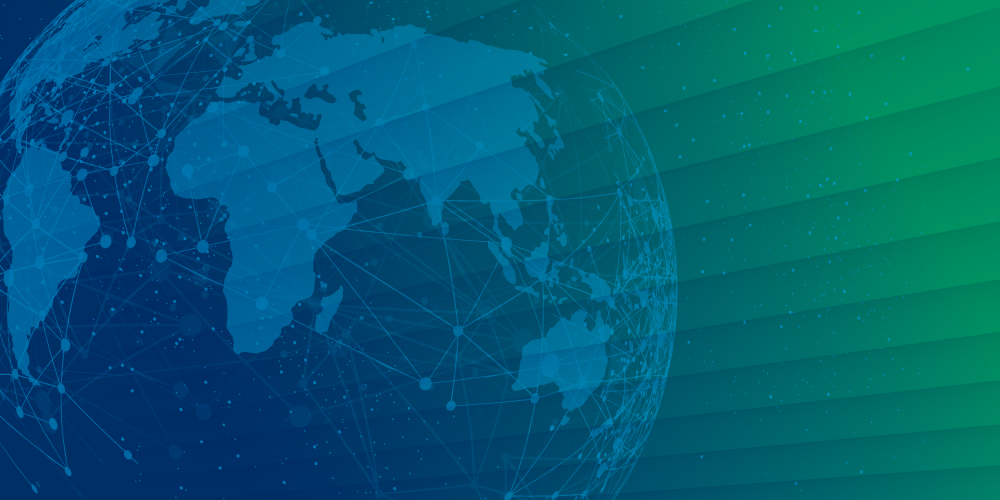 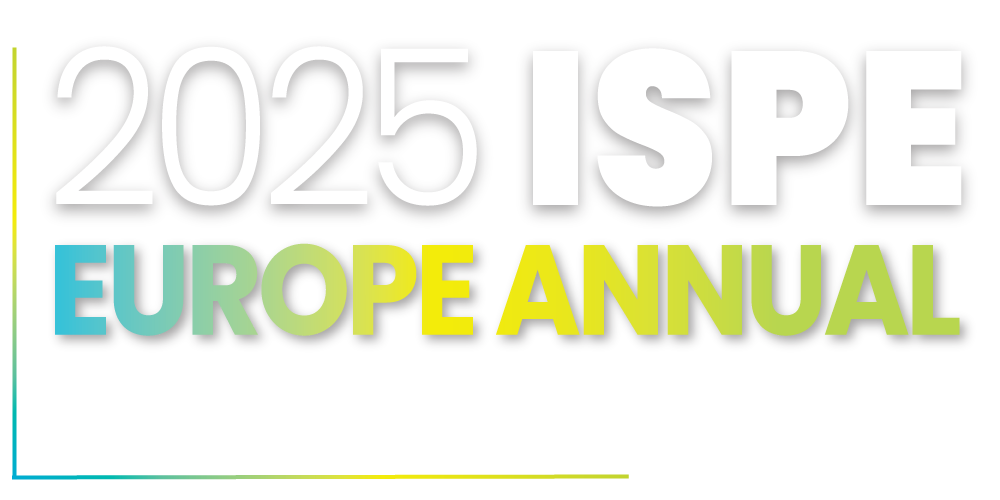 12-14 May  | London, UK
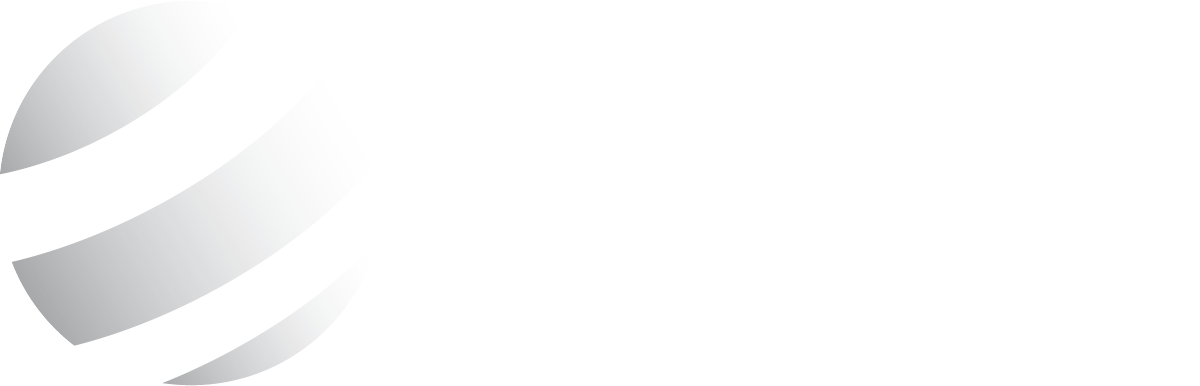